Confirmation Name and Sponsor
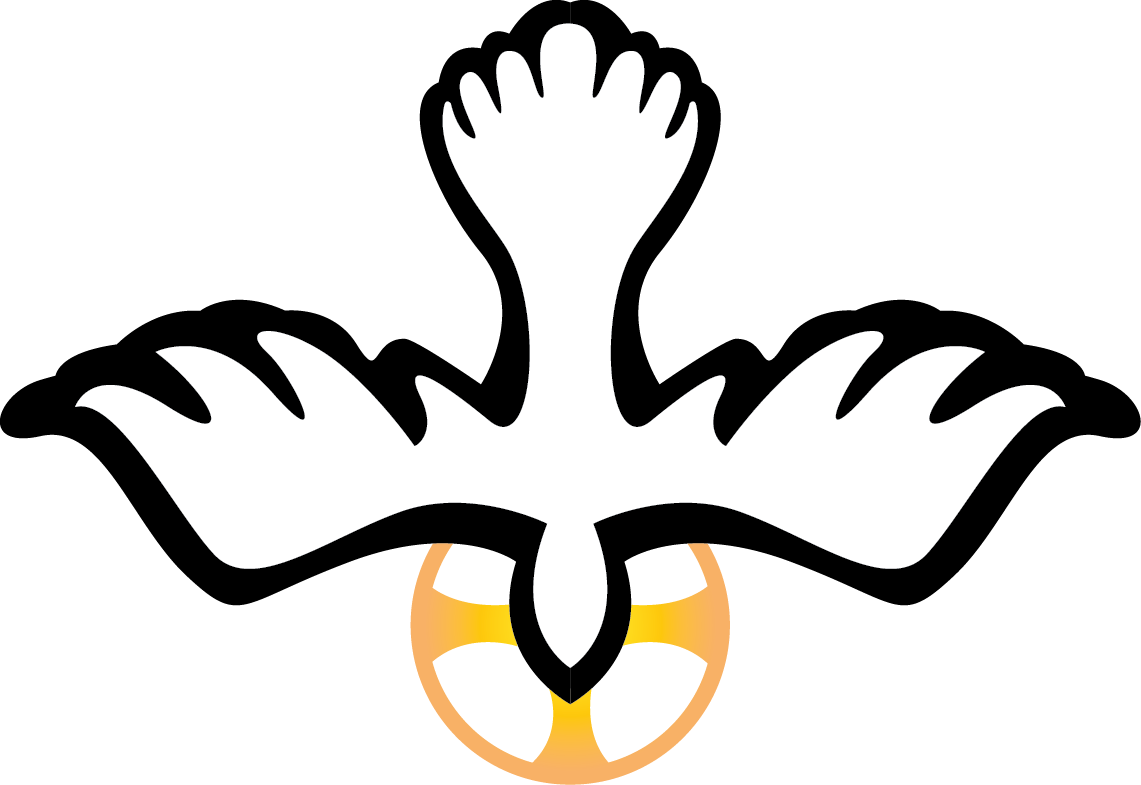 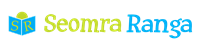 © Seomra Ranga 2019 www.seomraranga.com
Confirmation Name
Taking a Confirmation name is a sign of starting a new life. In the Old Testament God gave new names to some of the people he called to serve him, eg. Abram became Abraham. Jesus also gave new names to some of the apostles whom he called to serve him, eg. Simon became Peter and Levi became Matthew.
 
Until recently people entering religious life (nuns and brothers) took a new name as a sign of starting a new life. It is also common for actors and singers to take a new name when starting out on a new stage career.
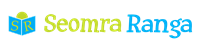 © Seomra Ranga 2019 www.seomraranga.com
Confirmation Name
At Confirmation we choose a new name. This is a sign that we are ready to start a new life. We are ready to begin living in a new way. We are ready to serve God.
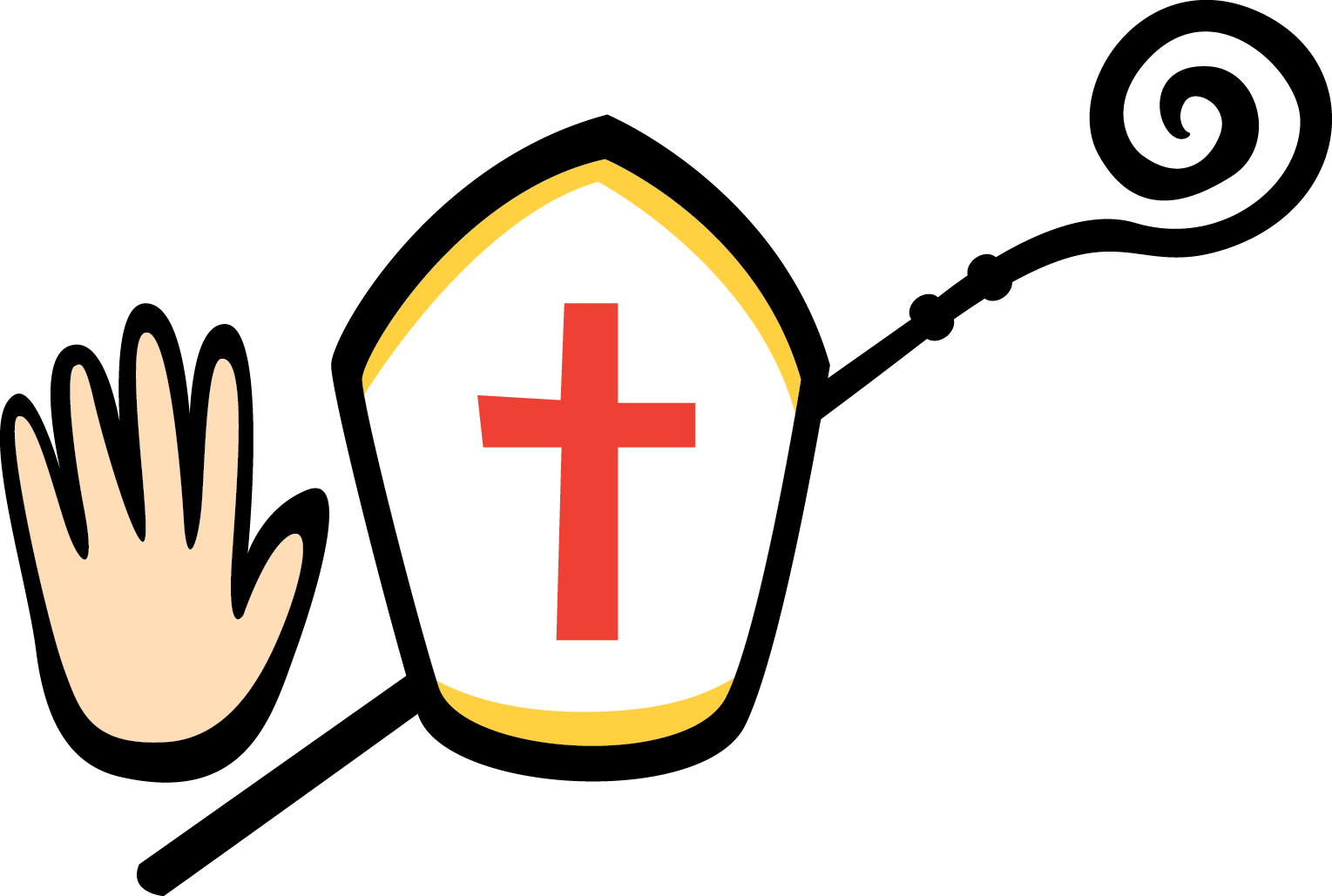 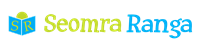 © Seomra Ranga 2019 www.seomraranga.com
My Confirmation Name
I am picking _________ for my Confirmation name. I am picking _______ because ...............
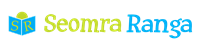 © Seomra Ranga 2019 www.seomraranga.com
Confirmation Sponsor
The confirmation candidate is brought to the bishop by the Confirmation Sponsor. Just as there are usually sponsors to support those taking part in fasts or walks for charity, at Baptism and Confirmation there are sponsors who promise to help and support the child to grow as a follower of Jesus. The sponsor promises to help the child to be a true worker for the Kingdom.
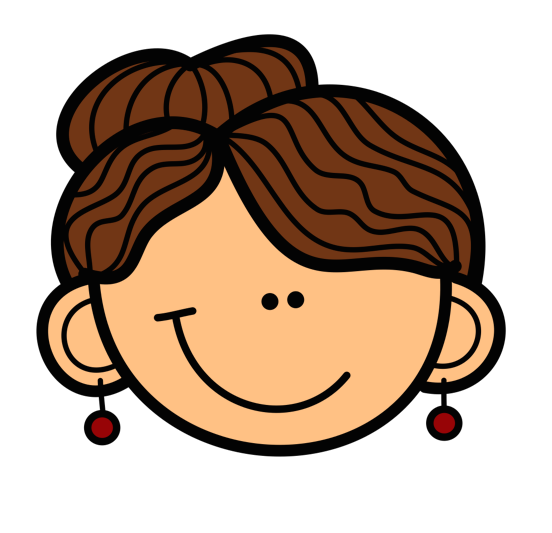 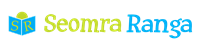 © Seomra Ranga 2019 www.seomraranga.com
Confirmation Sponsor
The sponsors at Baptism are usually called the godparents. At Confirmation there is usually just one sponsor. Sometimes it is one of the godparents.

At Confirmation the sponsor presents the child to the bishop. The sponsor stands behind the child and places his or her hand on the child's shoulder as a sign of support.
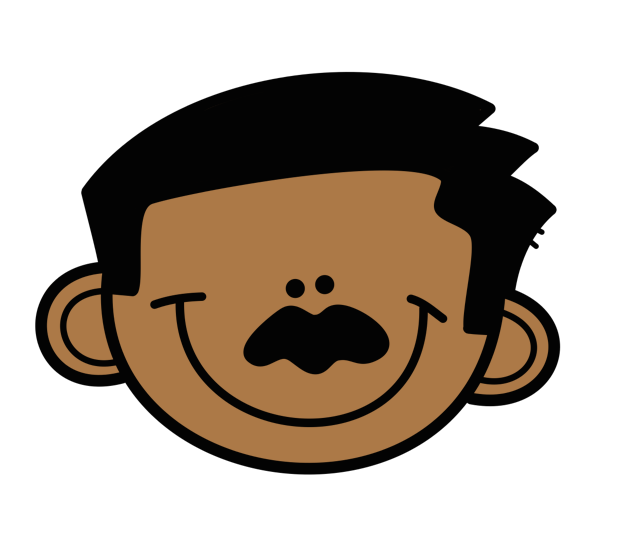 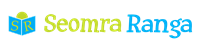 © Seomra Ranga 2019 www.seomraranga.com
My Confirmation Sponsor
I am picking _________ as my Confirmation sponsor. I am picking _______ because ...............
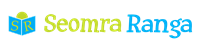 © Seomra Ranga 2019 www.seomraranga.com
Resources used in this file from:
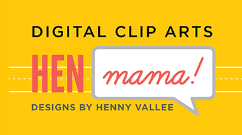 https://www.teacherspayteachers.com/Store/Henmama-Designs
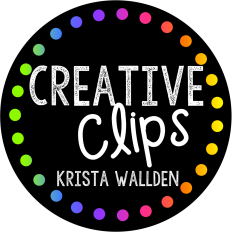 https://www.teacherspayteachers.com/Store/Krista-Wallden-Creative-Clips
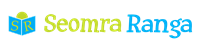 © Seomra Ranga 2019 www.seomraranga.com